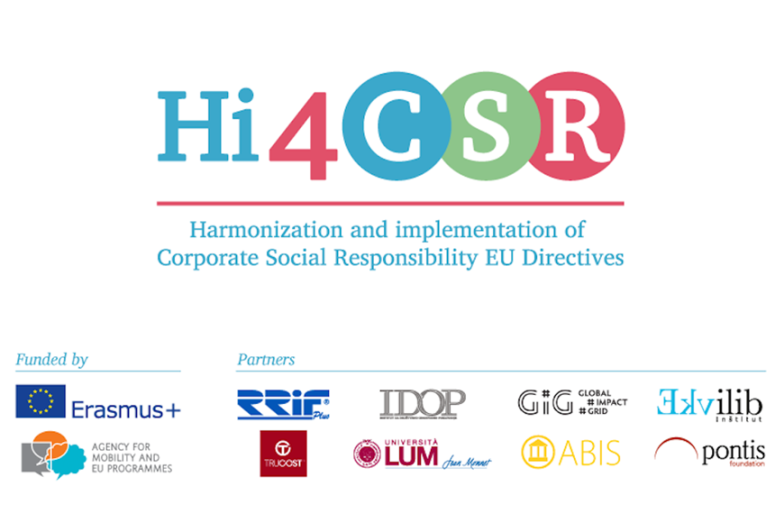 General Food Law and Food Hygiene Legislation
Slovenia
Slovenia
72 kg of food per person trown away annually 
In the last five years, the amount of food waste in Slovenia fell by 63 percent
Among all stakeholders in the food chain the most food is discarded by households
Projects by public waste companies addressing the issue
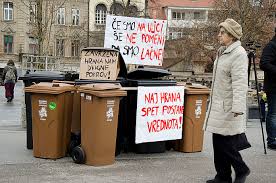 [Speaker Notes: http://www.snaga.si/zavrzena-hrana 
http://ebm.si/o/sl/novice/551-zavrzena-hrana-nase-navade-in-vedenjski-vzorci-1-del 
http://www.zdus-zveza.si/revscina-in-zavrzena-hrana-paradoks-ki-ga-ne-bi-smelo-biti-copy
 http://lokalna-kakovost.si/kolicina-zavrzene-hrane-letih-zmanjsala-63-odstotkov/ 
 http://www.mop.gov.si/si/delovna_podrocja/odpadki/hrana_kot_odpadek/]
Rules on the general labelling of prepackaged foodstuffs
foodstuffs that have elapsed date of minimum durability can be sold (since May 2014)
Until the implementation of this policy it was not allowed to market foods that have elapsed date of use or date of minimum durability
sharing of surplus food of the utmost importance for socially disadvantaged groups
Legislation
Mandatory recycling of food waste
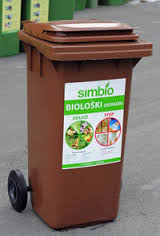 TAX BREAKS
In 2013, Slovenia (with the aim of preventing food to become a waste) introduced tax relief for donations to humanitarian organizations for food donations.
This includes all companies in the field of food industry and retailers who donate food to humanitarian organizations.
To address food waste generated throughout the food chain: farmers, food industry, retailers, caterers and consumers, at the beginning of the chain, in primary production, it would be good to allow farmers the possibility that their agricultural products and goods are donated to humanitarian organizations. Now they do not have the possibility of exercising the tax relief for donations.
Good practices: Donating of surplus food by Slovenian retailers
A surplus is already prepared food, such as sliced salami, which was left unsold, or food, which will expire in two days.
Humanitarian organizations in all major cities have developed a very good model, under the auspices of the Lions Club, the Red Cross, Karitas, Slovenian Philanthropy, etc., which are connected to women shelters, retirement homes, shelters for the homeless and all those who need food. 
The biggest problem is the logistics, which is currently completely left to volunteering.
[Speaker Notes: https://www.rtvslo.si/okolje/kmetijstvo/za-veliko-hrane-v-smeteh-so-krivi-nakupovalni-zombiji/409844]
LIONS CLUB SLOVENIA
In 2015, 226 tons of food was collected and distributed
Every day after supermarkets close more than 200 members of Lions clubs collect food in 66 stores (Mercator, Tus and Špar) and deliver it to different recipients. 
the project iscompletely non-profit and works exclusively on a voluntary basis
They tried collecting hot meals in the restaurants, but unfortunately came across too many legal, hygiene and organizational barriers.
[Speaker Notes: http://lions-d129.si/lionsi-smo-opozorili-na-pereco-problematiko-lakote-v-sloveniji]
FOOD DONATIONS AND VAT
In the food is donated by farmers (for example to a restaurant), the VAT doesn‘t have to be paid
Lions Club: They point out the problem of VAT: even with donated food, VAT must be paid
Important state measure would be to make those who donate food exempt from VAT
Future?
OCTOBER 2016:

The Ministry of Agriculture plans to prepare guidelines for the proper handling of food surpluses, which would facilitate the work of hundreds of volunteers who daily handle donated food and deliver it to those who really need it.

We can also expect financial incentives for donated food.